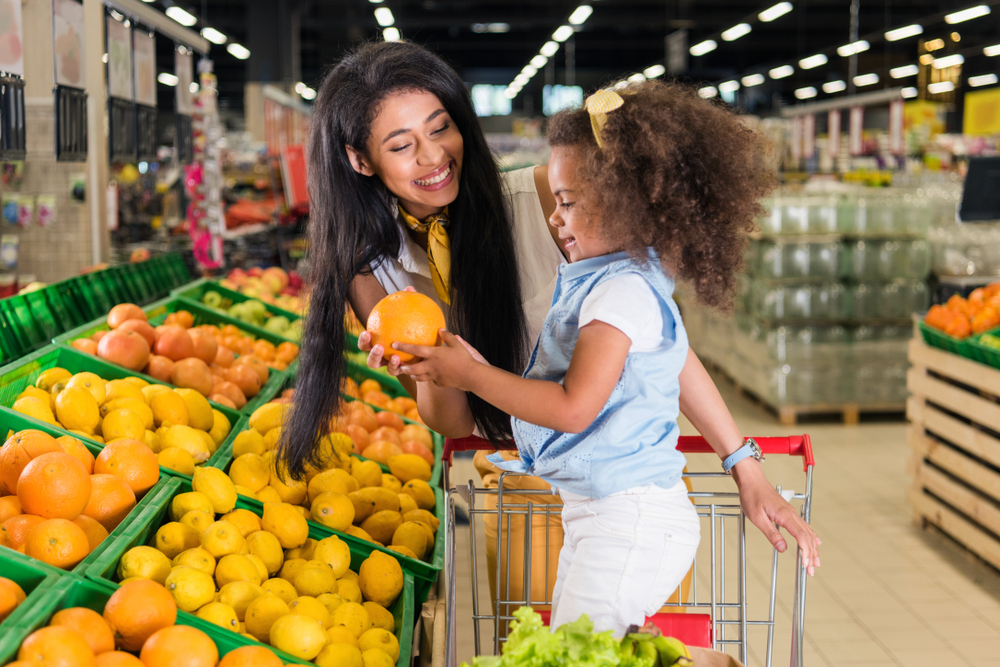 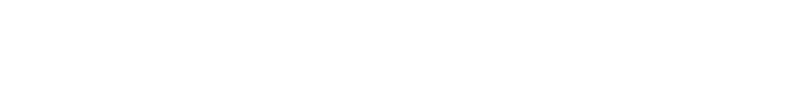 Need a little help feeding your kids when school is out for summer? Learn how the new Summer EBT Program can help you!
Summer EBT is a new federal program to help families buy food for their school-aged children during the summer. Families will receive $120 for each eligible child to buy groceries during the summer. Children who receive Summer EBT benefits can still participate in other summer meal programs. Receiving benefits will not affect children or families’ immigration status.
Recently moved? Or do one of these programs have an old address for you? 

Update your address with your local school district to ensure that your Summer EBT card is sent to the correct address!
How does Summer EBT  work?
In New Jersey, Summer EBT benefits will be loaded onto an EBT card and mailed to your home. If eligible, you can use the benefits to buy food like fruits, vegetables, meat, whole grains, and dairy at grocery stores, farmers markets, and other places that accept WIC or SNAP EBT benefits. Summer EBT is a convenient way for you to help your children thrive.
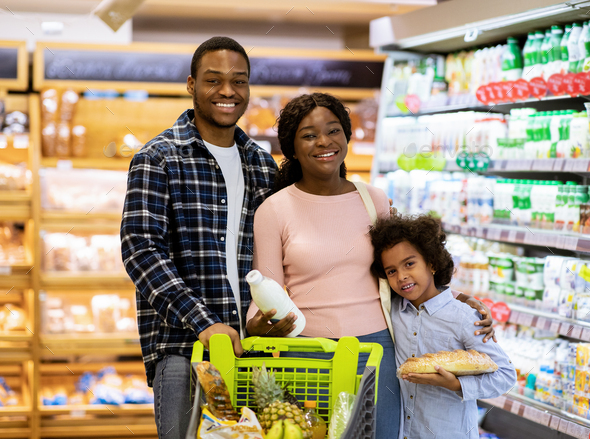 Is my child eligible for Summer EBT?
Your child is eligible for Summer EBT benefits if: 

Your household already receives SNAP, TANF, or Foster Care benefits, 
					OR 

Your child attends a school that participates in the National School Lunch or School Breakfast Program, and your household income meets the requirements for federal free or federal reduced price school meals.
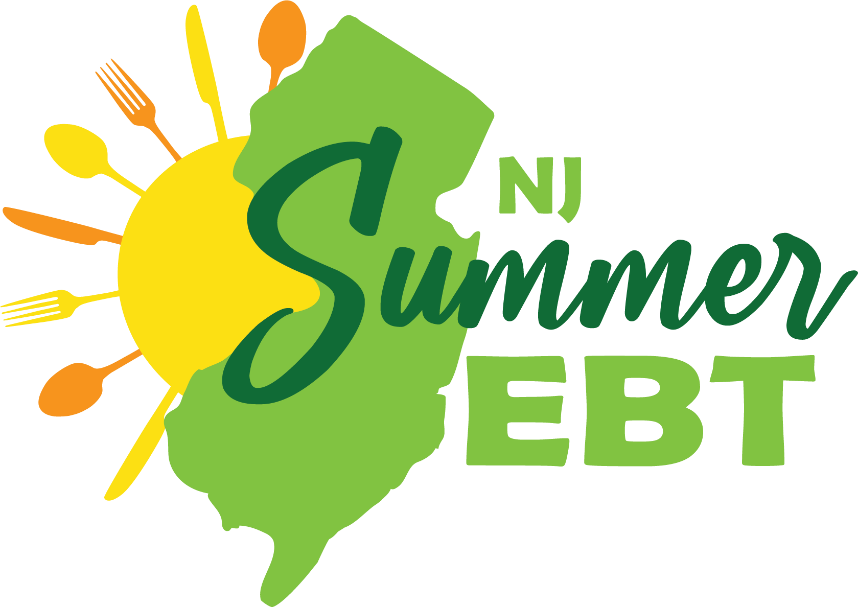 USDA is an equal opportunity provider, employer, and lender. For more information, visit: www.fns.usda.gov/summer 

The Summer EBT Program in NJ is made possible with funding from the U.S. Department of Agriculture, Food and Nutrition Service, and the New Jersey Food Security Initiative (NJFSI) through the Food Research and Action Center (FRAC) and the Robert Wood Johnson Foundation.
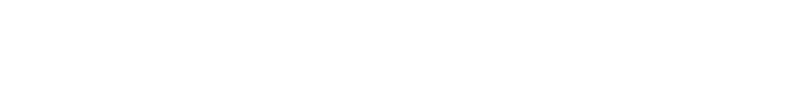 How do I apply for Summer EBT benefits in NJ?
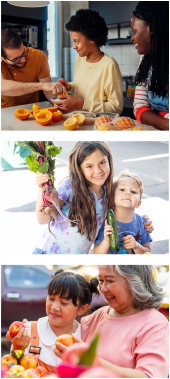 Many families will get Summer EBT benefits automatically if they are getting other benefits, but some families may need to apply for the program.
If your household already gets SNAP, TANF, or Foster Care benefits, your child is automatically eligible and will get the Summer EBT benefit. You do not need to fill out an application, but make sure your local school district has your current address on file. You will receive a NJ Summer EBT card in the mail. Watch for the card in the mail in June.

If your household already completed a School Meals Application and your child was approved for Federal Free or Federal Reduced Price School Meals, your child is automatically eligible and will get the Summer EBT benefit. You do not need to fill out another application, but make sure your local school district has your current address on file. You will receive a NJ Summer EBT card in the mail. Watch for the card in the mail in June.

If your child is not automatically eligible, and you did not complete and return a School Meals Application to your child’s school, but believe your child may qualify, you are encouraged to complete a School Meals Application and submit it to your local school district no later than April 19, 2024, to see if you qualify for the Federal Summer EBT benefit prior to the start of summer.

Applications will still be accepted throughout the summer. To apply for Summer EBT benefits:  

Submit online application at:
https://www.rochellepark.org/Page/2535
	-For Parents
	-Food and Nutrition
	-Free/Reduced Lunch
To Apply:

Submit online application at:
https://www.rochellepark.org/Page/2535
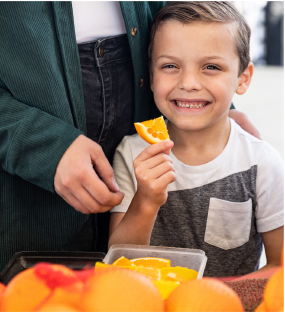 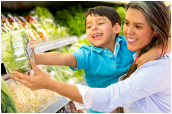 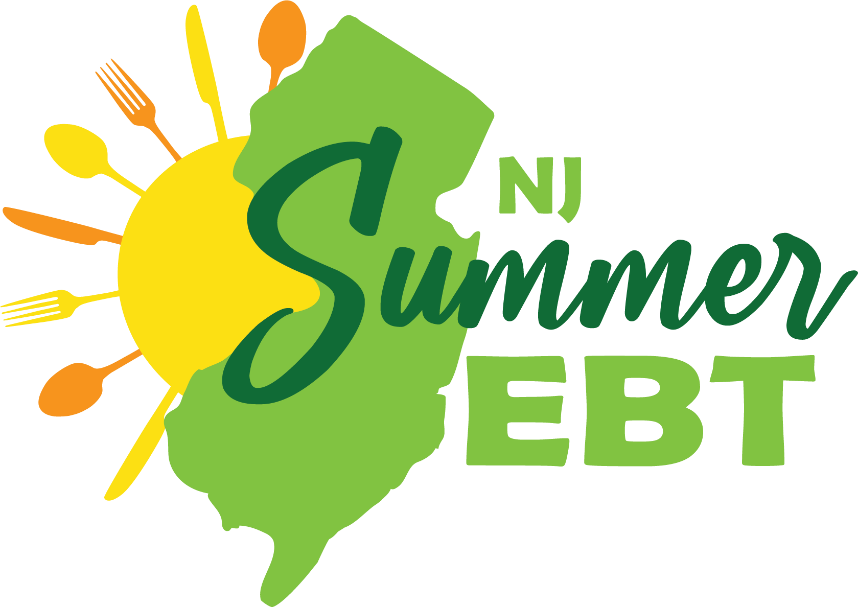 USDA is an equal opportunity provider, employer, and lender. For more information, visit: www.fns.usda.gov/summer 

The Summer EBT Program is made possible with funding from the U.S. Department of Agriculture, Food and Nutrition Service, and the New Jersey Food Security Initiative (NJFSI) through the Food Research and Action Center (FRAC) and the Robert Wood Johnson Foundation.